Республика Саха (Якутия) –демократическое правовое государство, выражающее 
волю и интересы многонационального народа
республики. На основе Федеративного 
Договора, подписанного 31 марта 1992 г., и Конституции Российской Федерации, принятой
12 декабря 1993 г., она является субъектом
Российской Федерации.
    Действующая Конституция  Республики
Саха (Якутия) вступила в силу  27  апреля
1992 года.  Этот  день был объявлен
 Днём     Республики.
РОССИЯ             -              ЯКУТИЯ              375   ЛЕТ    ВМЕСТЕ
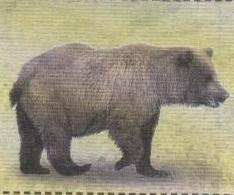 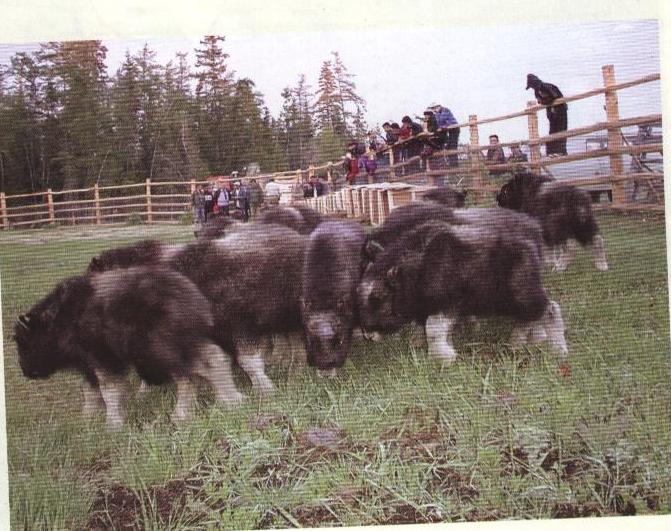 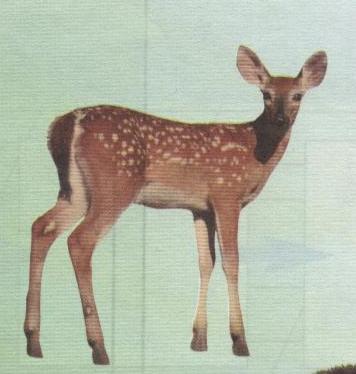 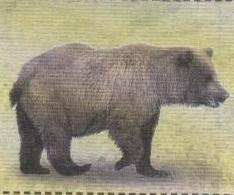